Модуль 11: Адресация IPv4
Материалы для инструктора
Введение в сети v7.0 (ITN)
[Speaker Notes: Программа сетевой академии Cisco
Введение в сети v 7.0 (ITN)
Модуль 11: Адресация IPv4]
Модуль 11: Адресация IPv4
Введение в сети v7.0 (ITN)
[Speaker Notes: Программа сетевой академии Cisco
Введение в сети v 7.0 (ITN)
Модуль 11: Адресация IPv4]
Цели модуля
Название модуля: Адресация IPv4

Цель модуля : рассчитать схему подсетей IPv4 для эффективного сегментирования сети.
Цели модуля (продолжение)
Название модуля: Адресация IPv4

Цель модуля : рассчитать схему подсетей IPv4 для эффективного сегментирования сети.
11.1 Структура адреса IPv4
[Speaker Notes: 11 – Адресация IPv4
11.1 – Структура адреса IPv4]
Структура адреса IPv4. Сетевые и хостовые части
Адрес IPv4 — это 32-битный иерархический адрес, состоящий из сетевой части и хостовой части.

При определении сетевой части и хостовой части необходимо учитывать 32-битный поток.
Маска подсети используется для определения сетевой и хостовой частей.
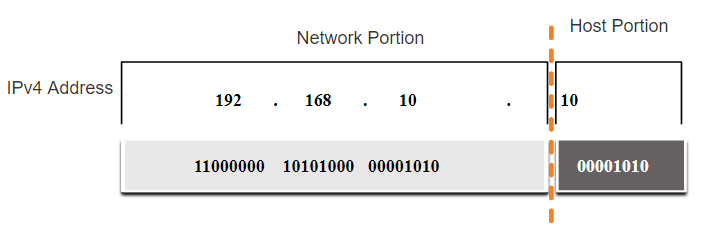 [Speaker Notes: 11 – Адресация IPv4
11.1 – Структура адреса IPv4
11.1.1 – Сетевые и хостовые части]
Структура адреса IPv4 Маска подсети
Чтобы идентифицировать сетевую и хостовую части адреса IPv4, маска подсети сравнивается с адресом IPv4 побитно слева направо.
Фактический процесс, используемый для идентификации сетевой и хостовой частей, называется операцией «И».
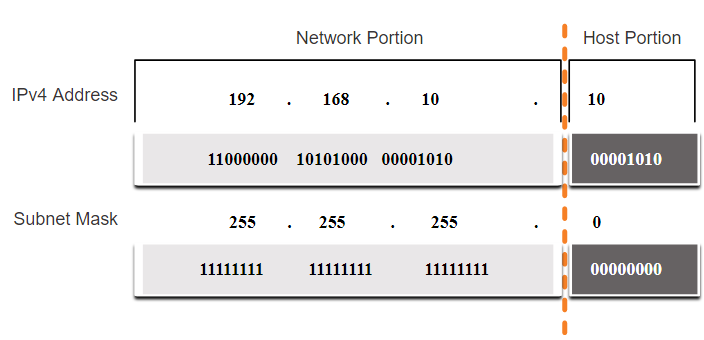 [Speaker Notes: 11 – Адресация IPv4
11.1 – Структура адреса IPv4
11.1.2 – Маска подсети]
Структура адреса IPv4 Длина префикса
Длина префикса — это менее громоздкий метод, используемый для определения адреса маски подсети.
Длина префикса — это количество бит, установленных в 1 в маске подсети.

Он записан в «слэш-нотации», поэтому подсчитайте количество бит в маске подсети и добавьте к ней слэш.
[Speaker Notes: 11 – Адресация IPv4
11.1 – Структура адреса IPv4
11.1.3 – Длина префикса]
Структура адреса IPv4 , определяющая сеть: логическое И
При определении сетевого адреса используется логическая операция И.
Логическое И — это сравнение двух битов, где только 1 И 1 дает 1, а любая другая комбинация дает 0.
1 И 1 = 1, 0 И 1 = 0, 1 И 0 = 0, 0 И 0 = 0
1 = Истина и 0 = Ложь
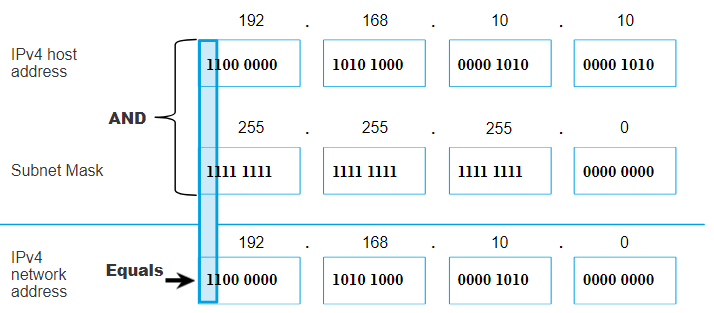 Чтобы определить сетевой адрес, IPv4-адрес хоста побитно логически объединяется с маской подсети для определения сетевого адреса.
[Speaker Notes: 11 – Адресация IPv4
11.1 – Структура адреса IPv4
11.1.4 – Определение сети: логическое И]
о структуре адреса IPv4 – сетевые, хостовые и широковещательные адреса
В этом видео будут рассмотрены следующие темы:
Сетевой адрес
Адрес для трансляции
Первый пригодный для использования хост
Последний используемый хост
[Speaker Notes: 11 – Адресация IPv4
11.1 – Структура адреса IPv4
11.1.5 – Видео – Сетевые, хостовые и широковещательные адреса]
Структура адреса IPv4. Сетевые, хостовые и широковещательные адреса
Внутри каждой сети существует три типа IP-адресов:
Сетевой адрес
Адреса хостов
Широковещательный адрес
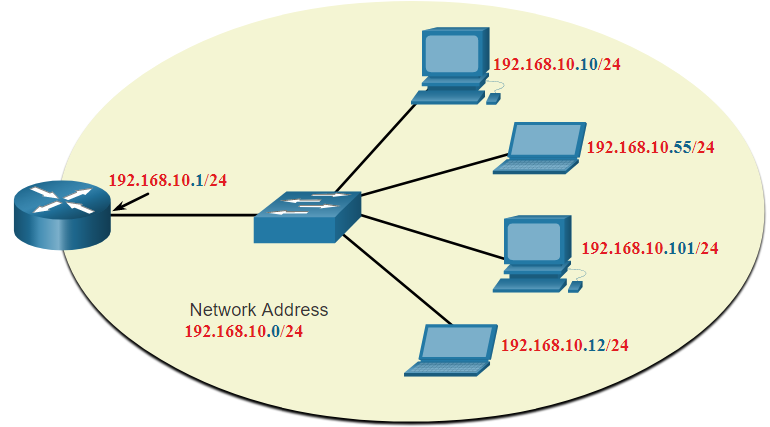 [Speaker Notes: 11 – Адресация IPv4
11.1 – Структура адреса IPv4
11.1.6 – Сетевые, хостовые и широковещательные адреса
11.1.7 – Действие – И-выполнение для определения сетевого адреса
11.1.8 – Проверьте свое понимание – Структура адреса IPv4]
11.2 Одноадресная, широковещательная и многоадресная рассылка IPv4
[Speaker Notes: 11 – Адресация IPv4
11.2 – Одноадресная, широковещательная и многоадресная рассылка IPv4]
Одноадресная, широковещательная и многоадресная рассылка IPv4
Одноадресная передача — это отправка пакета на один IP-адрес назначения.

Например, ПК с адресом 172.16.4.1 отправляет одноадресный пакет на принтер с адресом 172.16.4.253.
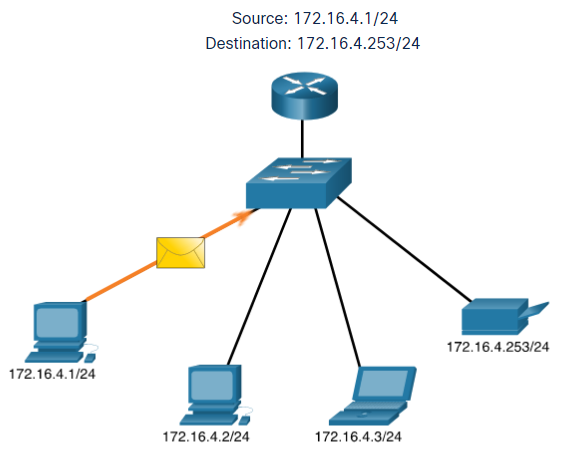 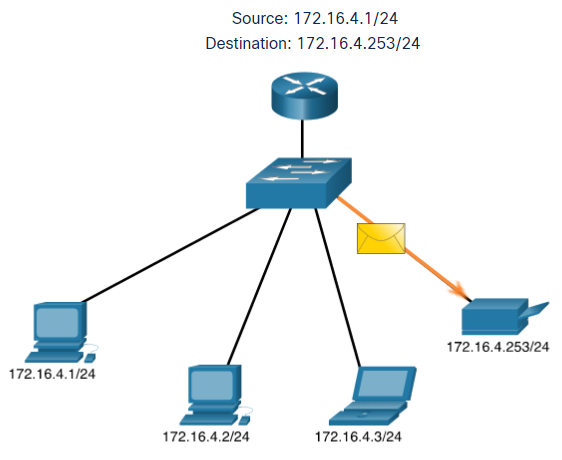 [Speaker Notes: 11 – Адресация IPv4
11.2 – Одноадресная, широковещательная и многоадресная рассылка IPv4
11.2.1 – Одноадресная передача]
Одноадресная, широковещательная и многоадресная рассылка IPv4
Широковещательная передача — это отправка пакета на все остальные IP-адреса назначения.

Например, ПК с адресом 172.16.4.1 отправляет широковещательный пакет всем хостам IPv4.
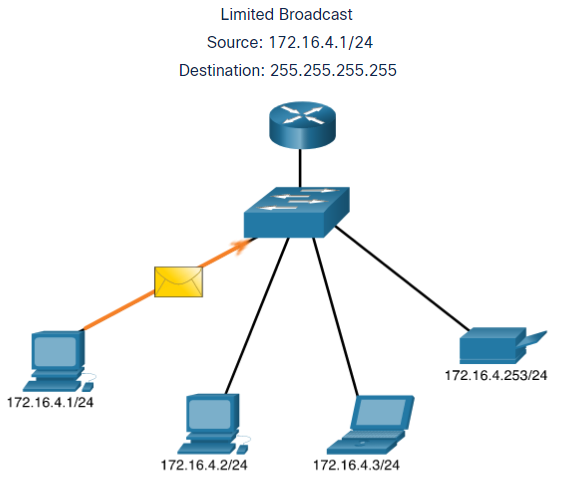 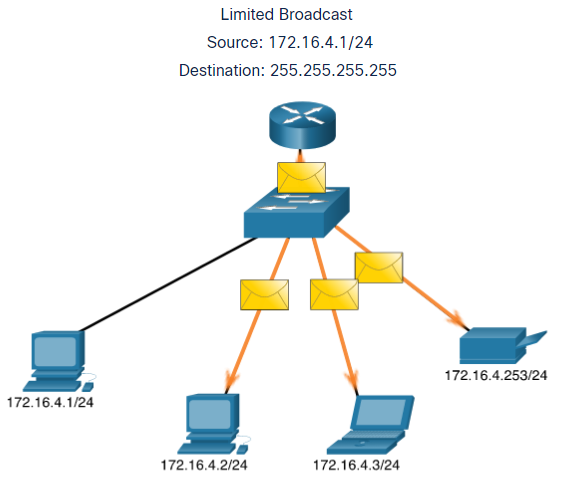 [Speaker Notes: 11 – Адресация IPv4
11.2 – Одноадресная, широковещательная и многоадресная рассылка IPv4
11.2.2 – Трансляция]
Одноадресная, широковещательная и многоадресная рассылка IPv4.
Многоадресная передача — это отправка пакета в группу многоадресных адресов.

Например, ПК с адресом 172.16.4.1 отправляет многоадресный пакет на адрес многоадресной группы 224.10.10.5.
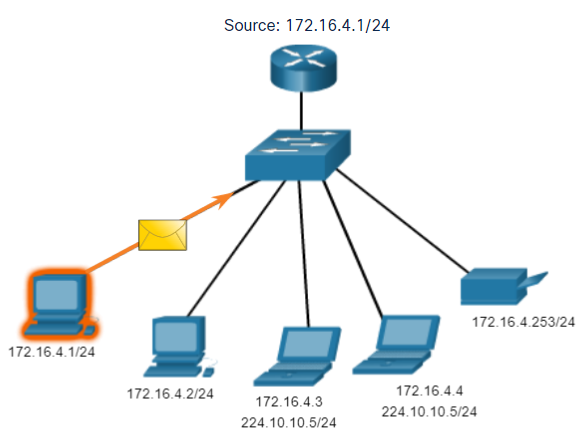 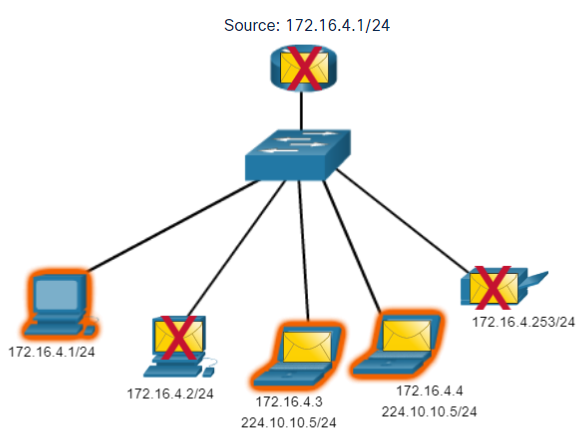 [Speaker Notes: 11 – Адресация IPv4
11.2 – Одноадресная, широковещательная и многоадресная рассылка IPv4
11.2.3 – Многоадресная передача
11.2.4 – Активность – одноадресная, широковещательная или многоадресная]
11.3 Типы адресов IPv4
[Speaker Notes: 11 – Адресация IPv4
11.3 – Типы адресов IPv4]
Типы адресов IPv4 Публичные и частные адреса IPv4
Как определено в RFC 1918, публичные адреса IPv4 глобально маршрутизируются между маршрутизаторами поставщиков интернет-услуг (ISP).








Однако частные адреса не маршрутизируются глобально.
Частные адреса — это распространенные блоки адресов, используемые большинством организаций для назначения адресов IPv4 внутренним хостам.

Частные адреса IPv4 не являются уникальными и могут использоваться внутри любой сети.
[Speaker Notes: 11 – Адресация IPv4
11.3 – Типы адресов IPv4
11.3.1 – Публичные и частные адреса IPv4]
Типы адресов IPv4, маршрутизирующихся в Интернет
Трансляция сетевых адресов (NAT) преобразует частные адреса IPv4 в публичные адреса IPv4.
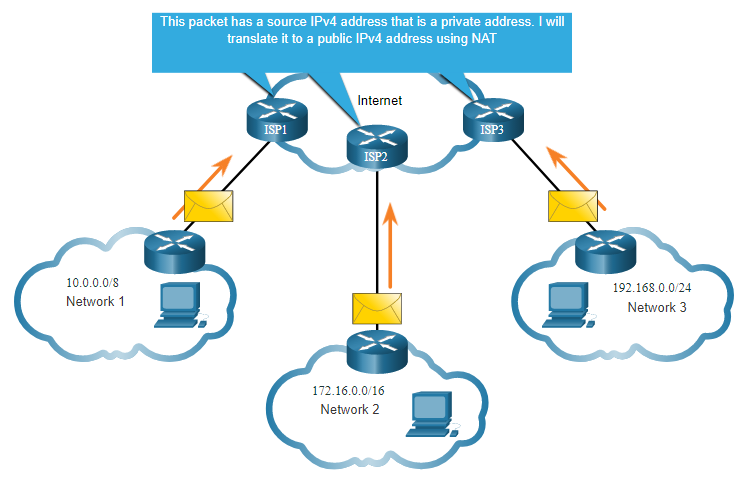 NAT обычно включается на пограничном маршрутизаторе, подключенном к Интернету.

Он преобразует внутренний частный адрес в публичный глобальный IP-адрес.
[Speaker Notes: 11 – Адресация IPv4
11.3 – Типы адресов IPv4
11.3.2 – Маршрутизация в Интернет
11.3.3 – Действие – Пропустить или заблокировать адреса IPv4]
Типы адресов IPv4 Специальное использование адресов IPv4
Адреса обратной связи
127.0.0.0 /8 (127.0.0.1 по 127.255.255.254)
Обычно идентифицируется как 127.0.0.1
Используется на хосте для проверки работоспособности TCP/IP.
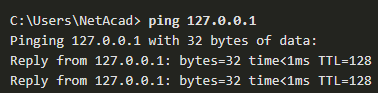 Ссылка-локальные адреса
169.254.0.0 /16 (169.254.0.1 по 169.254.255.254)
Обычно их называют адресами автоматической частной IP-адресации (APIPA) или самостоятельно назначаемыми адресами.
Используется DHCP-клиентами Windows для самостоятельной настройки при отсутствии доступных DHCP-серверов.
[Speaker Notes: 11 – Адресация IPv4
11.3 – Типы адресов IPv4
11.3.4 – Адреса IPv4 специального назначения]
Типы адресов IPv4 Устаревшая классовая адресация
RFC 790 (1981) распределил адреса IPv4 по классам
Класс A (0.0.0.0/8 до 127.0.0.0/8)
Класс B (128.0.0.0 /16 – 191.255.0.0 /16)
Класс C (192.0.0.0 /24 – 223.255.255.0 /24)
Класс D (224.0.0.0 – 239.0.0.0)
Класс E (240.0.0.0 – 255.0.0.0)

Классовая адресация привела к потере большого количества адресов IPv4.

Классовое распределение адресов было заменено бесклассовой адресацией, которая игнорирует правила классов (A, B, C).
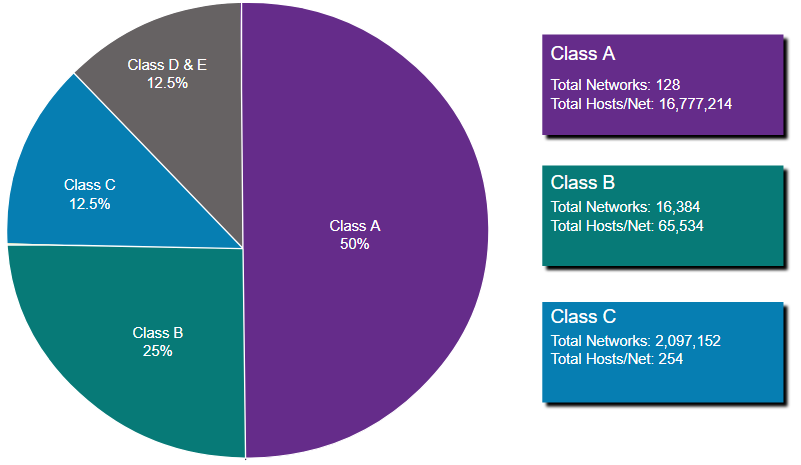 [Speaker Notes: 11 – Адресация IPv4
11.3 – Типы адресов IPv4
11.3.5 – Устаревшая классовая адресация]
Типы адресов IPv4 Назначение IP-адресов
Управление по распределению адресов в Интернете (IANA) управляет и распределяет блоки адресов IPv4 и IPv6 среди пяти региональных интернет-регистраторов (RIR).
RIR отвечают за выделение IP-адресов интернет-провайдерам, которые предоставляют блоки адресов IPv4 более мелким интернет-провайдерам и организациям.
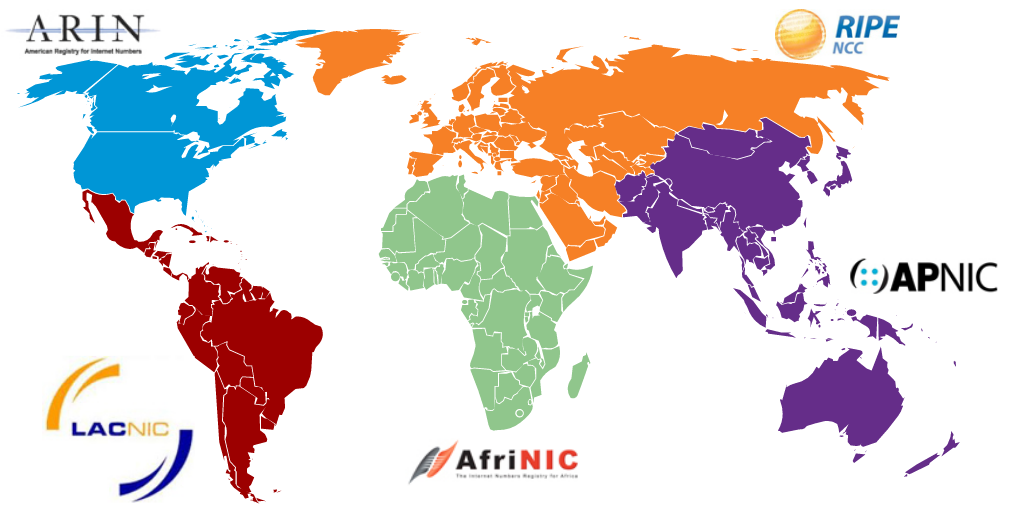 [Speaker Notes: 11 – Адресация IPv4
11.3 – Типы адресов IPv4
11.3.6 – Назначение IP-адресов
11.3.7 – Активность – Публичный или частный адрес IPv4
11.3.8 – Проверьте свое понимание – Типы адресов IPv4]
11.4 Сегментация сети
[Speaker Notes: 11 – Адресация IPv4
11.4 – Сегментация сети]
Сегментация сети Широковещательные домены и сегментация
Многие протоколы используют широковещательные рассылки или многоадресные рассылки (например, ARP использует широковещательные рассылки для обнаружения других устройств, хосты отправляют широковещательные рассылки DHCP discover для обнаружения DHCP-сервера).
Коммутаторы распространяют широковещательные сообщения на все интерфейсы, за исключением интерфейса, на котором они были получены.
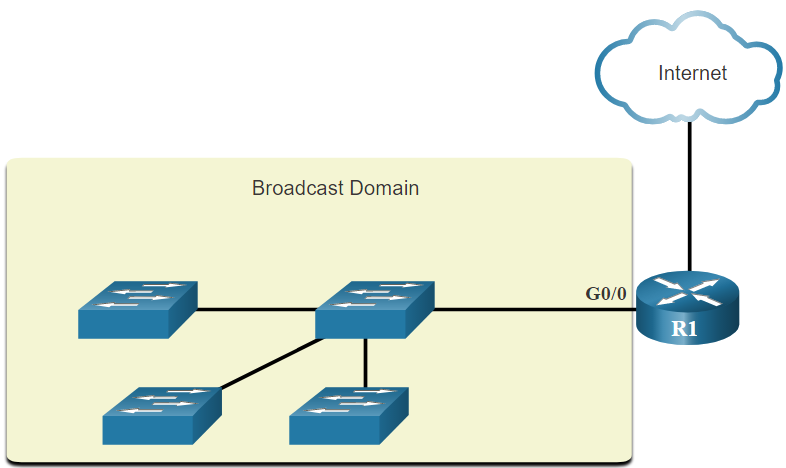 Единственное устройство, останавливающее трансляцию, — это маршрутизатор.
Маршрутизаторы не распространяют широковещательные сообщения.
Каждый интерфейс маршрутизатора подключается к широковещательному домену, и широковещательные сообщения распространяются только в пределах этого конкретного широковещательного домена.
[Speaker Notes: 11 – Адресация IPv4
11.4 – Сегментация сети
11.4.1 – Широковещательные домены и сегментация]
сегментации сети с большими широковещательными доменами
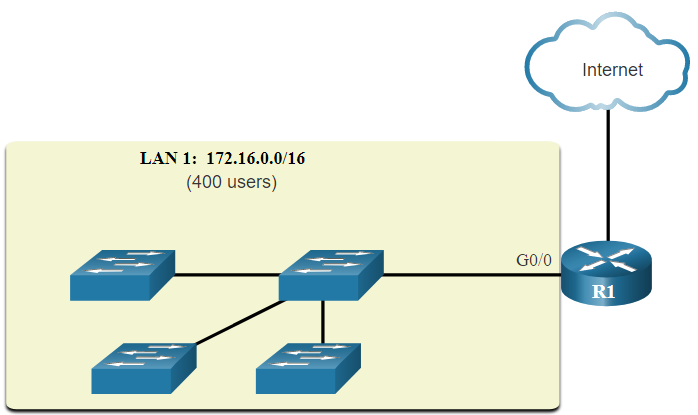 Проблема с большим широковещательным доменом заключается в том, что эти хосты могут генерировать избыточные широковещательные рассылки и оказывать негативное влияние на сеть.

Решением является уменьшение размера сети и создание более мелких широковещательных доменов в процессе, называемом подсетями.

Разделение сетевого адреса 172.16.0.0 /16 на две подсети по 200 пользователей в каждой: 172.16.0.0 /24 и 172.16.1.0 /24.
Трансляции распространяются только в пределах небольших вещательных доменов.
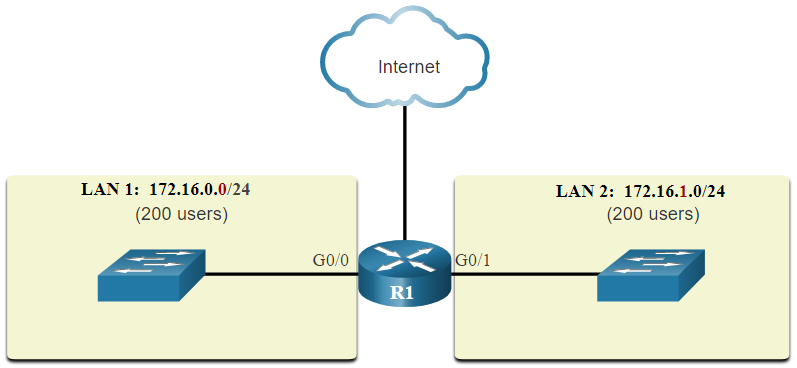 [Speaker Notes: 11 – Адресация IPv4
11.4 – Сегментация сети
11.4.2 – Проблемы с большими широковещательными доменами]
Сегментация сети Причины сегментации сетей
Подсети сокращают общий сетевой трафик и повышают производительность сети.
Его можно использовать для реализации политик безопасности между подсетями.
Подсети сокращают количество устройств, подверженных ненормальному широковещательному трафику.

Подсети используются по разным причинам, в том числе:
Тип устройства
Расположение
Группа или функция
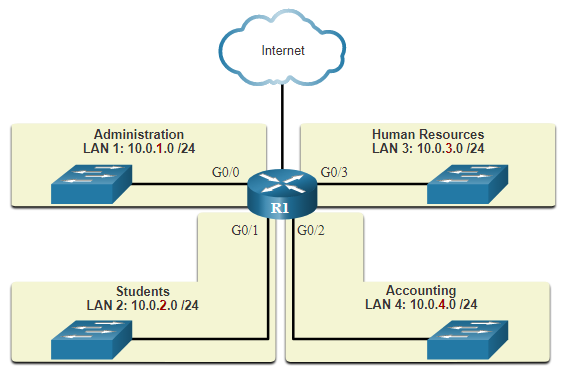 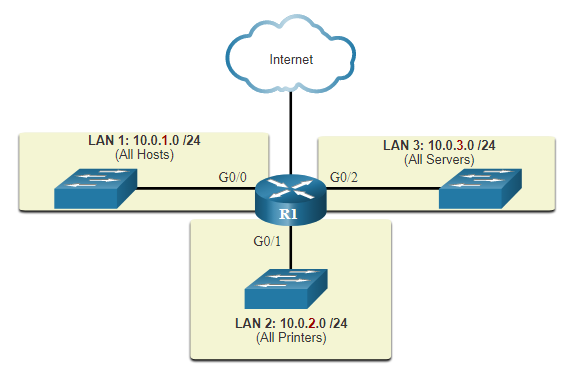 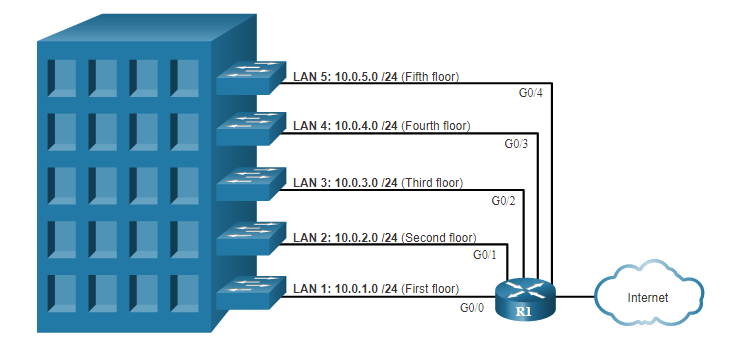 [Speaker Notes: 11 – Адресация IPv4
11.4 – Сегментация сети
11.4.3 – Причины сегментации сетей
11.4.4 – Проверьте свое понимание – Сегментация сети]
11.5 Подсеть в сети IPv4
[Speaker Notes: 11 – Адресация IPv4
11.5 – Подсеть сети IPv4]
Подсеть сети IPv4 Подсеть на границе октета
Сети проще всего разбить на подсети на границе октетов /8, /16 и /24.

Обратите внимание, что использование более длинных префиксов уменьшает количество хостов в подсети.
[Speaker Notes: 11 – Адресация IPv4
11.5 – Подсеть сети IPv4
11.5.1 – Подсеть на границе октета]
Подсеть сети IPv4 Подсеть на границе октета (продолжение)
В первой таблице 10.0.0.0/8 разделена на подсети с использованием маски /16, а во второй таблице — маски /24.
[Speaker Notes: 11 – Адресация IPv4
11.5 – Подсеть сети IPv4
11.5.1 – Подсеть на границе октета (продолжение)]
Подсеть подсети IPv4 в пределах границы октета
В таблице представлены шесть способов разбиения сети /24 на подсети.
[Speaker Notes: 11 – Адресация IPv4
11.5 – Подсеть сети IPv4
11.5.2 – Подсеть в пределах границы октета]
Подсеть в сети IPv4 Видео – Маска подсети
В этом видео будет продемонстрирован процесс создания подсетей.
[Speaker Notes: 11 – Адресация IPv4
11.5 – Подсеть сети IPv4
11.5.3 – Видео – Маска подсети]
Подсеть IPv4-сети Видео – Подсеть с магическим числом
В этом видео будет продемонстрировано создание подсетей с использованием магического числа.
[Speaker Notes: 11 – Адресация IPv4
11.5 – Подсеть сети IPv4
11.5.4 – Видео – Подсеть с магическим числом]
Подсеть в сети IPv4 Pack Tracer – Подсеть в сети IPv4
В этом Packet Tracer вы будете делать следующее:

Разработка схемы подсетей сети IPv4
Настройте устройства
Тестирование и устранение неполадок в сети
[Speaker Notes: 11 – Адресация IPv4
11.5 – Подсеть сети IPv4
11.5.5 – Packet Tracer – Подсеть в сети IPv4]
11.6 Подсеть с префиксом Slash 16 и Slash 8
[Speaker Notes: 11 – Адресация IPv4
11.6 – Подсеть с префиксом Slash 16 и Slash 8]
Подсеть с префиксом Slash 16 и Slash 8. Создание подсетей с префиксом Slash 16.
В таблице представлены все возможные сценарии разбиения префикса /16 на подсети.
[Speaker Notes: 11 – Адресация IPv4
11.6 – Подсеть с префиксом Slash 16 и Slash 8
11.6.1 – Создание подсетей с префиксом Slash 16]
Подсеть с префиксом Slash 16 и Slash 8 Создайте 100 подсетей с префиксом Slash 16
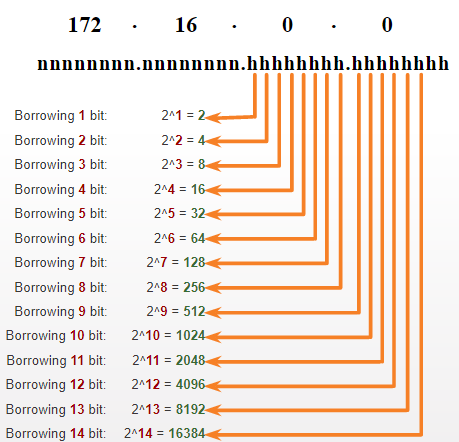 Рассмотрим крупное предприятие, которому требуется не менее 100 подсетей и которое выбрало частный адрес 172.16.0.0/16 в качестве своего внутреннего сетевого адреса.

На рисунке показано количество подсетей, которые можно создать при заимствовании бит из третьего октета и четвертого октета.
Обратите внимание, что теперь можно заимствовать до 14 бит хоста (т.е. последние два бита заимствовать нельзя).

Чтобы удовлетворить потребность предприятия в 100 подсетях, необходимо будет заимствовать 7 бит (т.е. 2 7 = 128 подсетей) (всего 128 подсетей).
[Speaker Notes: 11 – Адресация IPv4
11.6 – Подсеть с префиксом Slash 16 и Slash 8
11.6.2 – Создание 100 подсетей с префиксом Slash 16]
Подсеть с префиксом Slash 16 и Slash 8. Создайте 1000 подсетей с префиксом Slash 8.
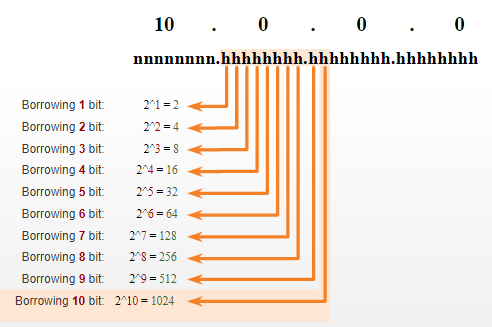 Рассмотрим небольшого интернет-провайдера, которому требуется 1000 подсетей для своих клиентов, использующих сетевой адрес 10.0.0.0/8, что означает, что в сетевой части доступно 8 бит и 24 бита хоста для заимствования для подсетей.
На рисунке показано количество подсетей, которые можно создать при заимствовании бит из второго и третьего.
Обратите внимание, что теперь можно заимствовать до 22 бит хоста (т.е. последние два бита заимствовать нельзя).

Чтобы удовлетворить потребность в 1000 подсетях для предприятия, необходимо будет заимствовать 10 бит (т.е. 2 10 =1024 подсетей) (всего 128 подсетей)
[Speaker Notes: 11 – Адресация IPv4
11.6 – Подсеть с префиксом Slash 16 и Slash 8
11.6.3 – Создание 1000 подсетей с префиксом Slash 8]
Подсеть с префиксом Slash 16 и Slash 8 Video – Подсеть через несколько октетов
В этом видео будет продемонстрировано создание подсетей из нескольких октетов.
[Speaker Notes: 11 – Адресация IPv4
11.6 – Подсеть с префиксом Slash 16 и Slash 8
11.6.4 – Видео – Подсеть в нескольких октетах
11.6.5 – Задание – Расчет маски подсети]
Подсеть с префиксом Slash 16 и Slash 8. Лабораторная работа – Расчет подсетей IPv4
В этой лабораторной работе вы выполните следующие задачи:

Часть 1: Определение подсетей IPv4-адресов
Часть 2: Расчет подсетей IPv4-адресов
[Speaker Notes: 11 – Адресация IPv4
11.6 – Подсеть с префиксом Slash 16 и Slash 8
11.6.6 – Лабораторная работа – Расчет подсетей IPv4]
11.7 Подсеть для соответствия требованиям
[Speaker Notes: 11 – Адресация IPv4
11.7 – Подсеть для соответствия требованиям]
Подсеть для соответствия требованиям Подсеть Частное и публичное адресное пространство IPv4
Корпоративные сети будут иметь:
Интранет — внутренняя сеть компании, обычно использующая частные адреса IPv4.
DMZ – Серверы компаний, выходящие в интернет. Устройства в DMZ используют публичные адреса IPv4.

Компания может использовать 10.0.0.0/8 и подсеть на границе сети /16 или /24.

Устройства DMZ должны быть настроены с использованием публичных IP-адресов.
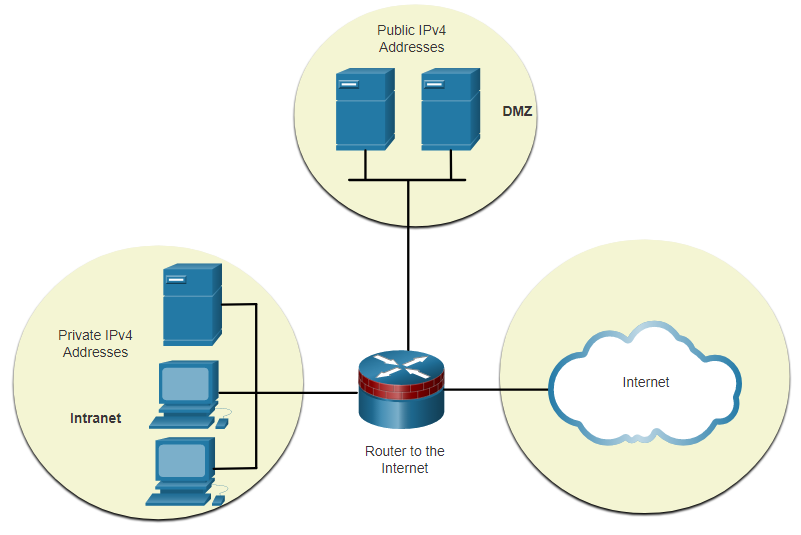 [Speaker Notes: 11 – Адресация IPv4
11.7 – Подсеть для соответствия требованиям
11.7.1 – Частное и публичное адресное пространство IPv4 подсети]
Подсеть для соответствия требованиям Минимизируйте неиспользуемые адреса IPv4 хоста и максимизируйте подсети
При планировании подсетей необходимо учитывать два фактора:
Количество адресов хостов, необходимых для каждой сети
Необходимое количество отдельных подсетей
[Speaker Notes: 11 – Адресация IPv4
11.7 – Подсеть для соответствия требованиям
11.7.2 – Минимизируйте неиспользуемые адреса IPv4 хоста и максимизируйте подсети]
подсети для соответствия требованиям : эффективное разбиение на подсети IPv4
В этом примере корпоративному центральному офису был выделен публичный сетевой адрес 172.16.0.0/22 (10 бит хоста) его интернет-провайдером, предоставляющим 1022 адреса хостов.

Имеется пять сайтов и, следовательно, пять подключений к Интернету, что означает, что организации требуется 10 подсетей, причем для самой большой подсети требуется 40 адресов.

Было выделено 10 подсетей с маской подсети /26 (т.е. 255.255.255.192).
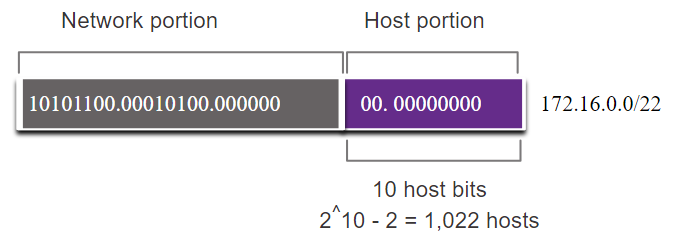 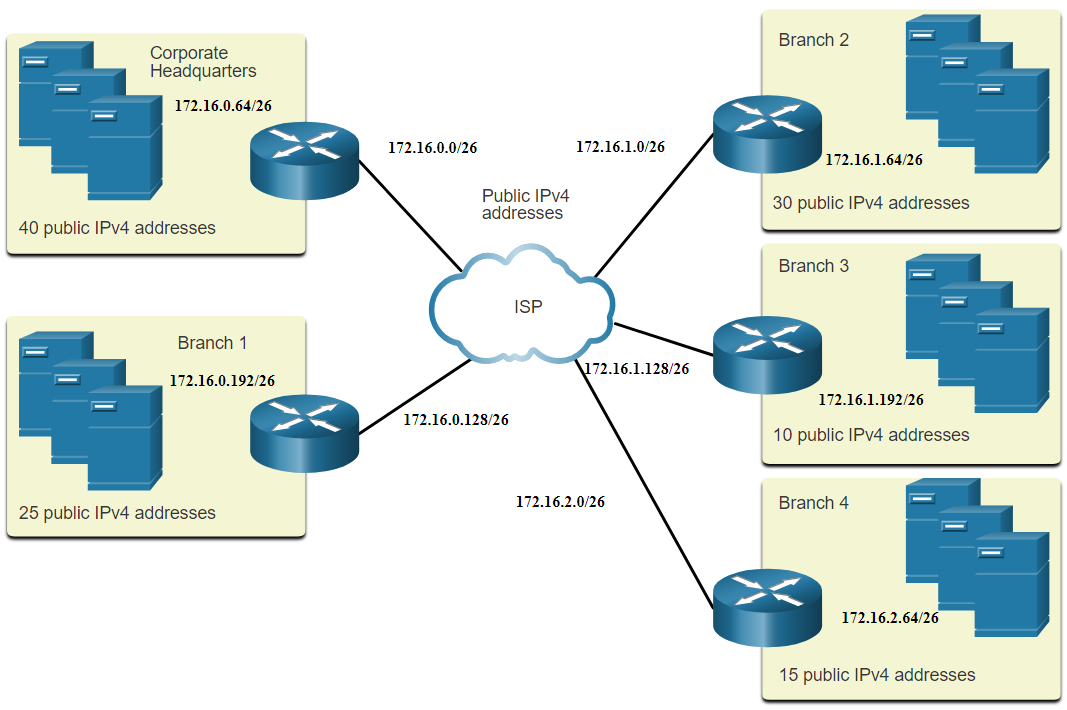 [Speaker Notes: 11 – Адресация IPv4
11.7 – Подсеть для соответствия требованиям
11.7.3 – Пример: эффективное разбиение IPv4 на подсети
11.7.4 – Задание – Определить количество заимствуемых битов]
Подсеть для соответствия требованиям Pack Tracer – Сценарий подсетей
В этом Packet Tracer вы будете делать следующее:

Разработать схему IP-адресации
Назначьте IP-адреса сетевым устройствам и проверьте подключение
[Speaker Notes: 11 – Адресация IPv4
11.7 – Подсеть для соответствия требованиям
11.7.5 – Packet Tracer – Сценарий подсетей]
11.8 МНСМ
[Speaker Notes: 11 – Адресация IPv4
11.8 – МНЛС]
VLSM – Основы VLSM
В этом видео объясняются основы VLSM.
[Speaker Notes: 11 – Адресация IPv4
11.8 – МНЛС
11.8.1 – Видео – Основы VLSM]
Видео VLSM – Пример VLSM
В этом видео будет продемонстрировано создание подсетей, соответствующих потребностям сети.
[Speaker Notes: 11 – Адресация IPv4
11.8 – МНЛС
11.8.2 – Видео – Пример VLSM]
Сохранение IPv4-адресов VLSM
Учитывая топологию, требуется 7 подсетей (т. е. четыре локальных сети и три глобальных канала), а наибольшее количество хостов находится в здании D — 28 хостов.

Маска /27 обеспечит 8 подсетей по 30 IP-адресов хостов и, следовательно, поддержит эту топологию.
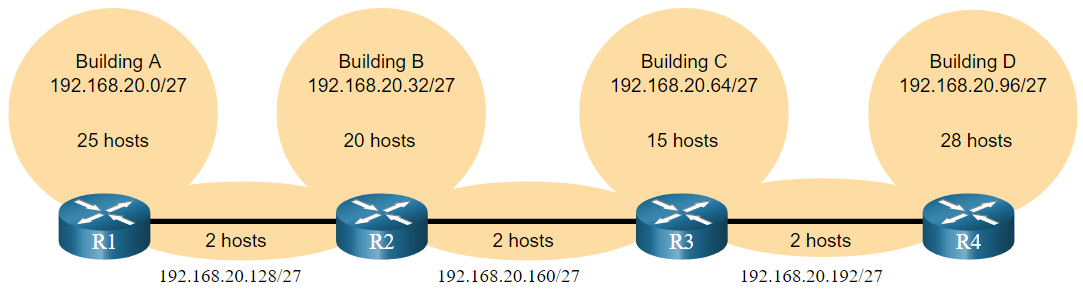 [Speaker Notes: 11 – Адресация IPv4
11.8 – МНЛС
11.8.3 – Сохранение адресов IPv4]
VLSM IPv4 (продолжение)
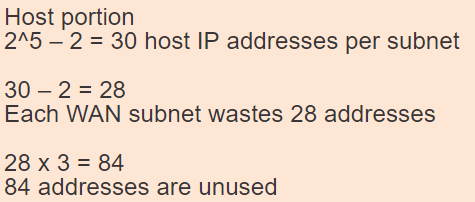 Однако для соединений WAN «точка-точка» требуется только два адреса, поэтому тратится по 28 адресов, что в общей сложности дает 84 неиспользуемых адреса.
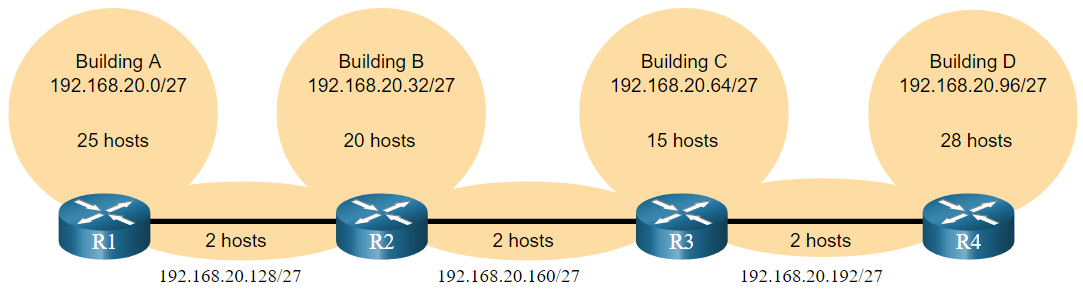 Применение традиционной схемы подсетей в этом сценарии не очень эффективно и расточительно.

VLSM был разработан для того, чтобы избежать ненужной траты адресов, позволяя нам разбивать подсети на подсети.
[Speaker Notes: 11 – Адресация IPv4
11.8 – МНЛС
11.8.3 – Сохранение адресов IPv4]
ВЛСМ ВЛСМ
Слева показана традиционная схема разбиения на подсети (т. е. та же маска подсети), а справа показано, как можно использовать VLSM для разбиения подсети на подсети и разделить последнюю подсеть на восемь /30 подсетей.

При использовании VLSM всегда начинайте с удовлетворения требований к хосту самой большой подсети и продолжайте разбиение на подсети до тех пор, пока не будут удовлетворены требования к хосту самой маленькой подсети.

Полученная топология с применением VLSM.
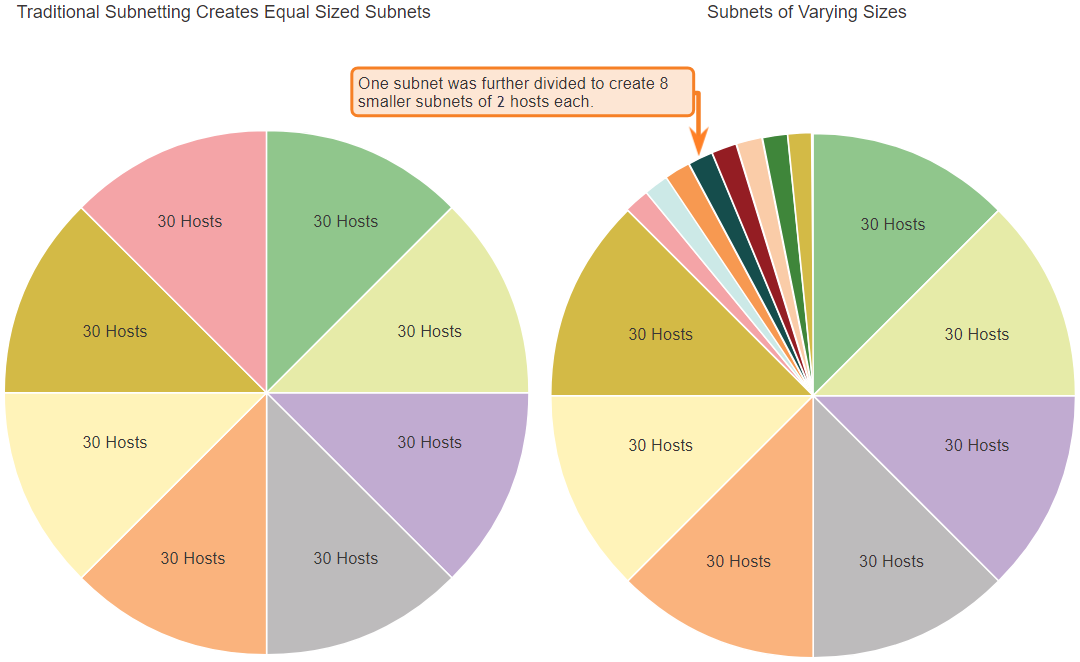 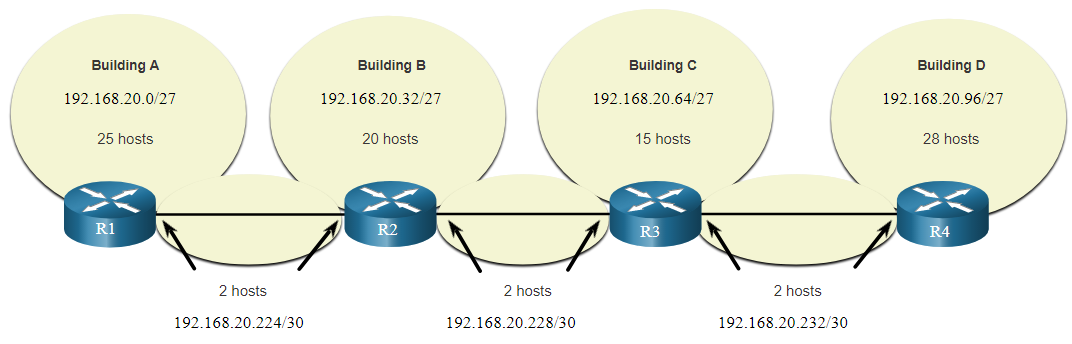 [Speaker Notes: 11 – Адресация IPv4
11.8 – МНЛС
11.8.4 – ВЛСМ]
Назначение адреса топологии VLSM VLSM
Используя подсети VLSM, можно адресовать локальные сети и межмаршрутизаторные сети без ненужных потерь, как показано на схеме логической топологии.
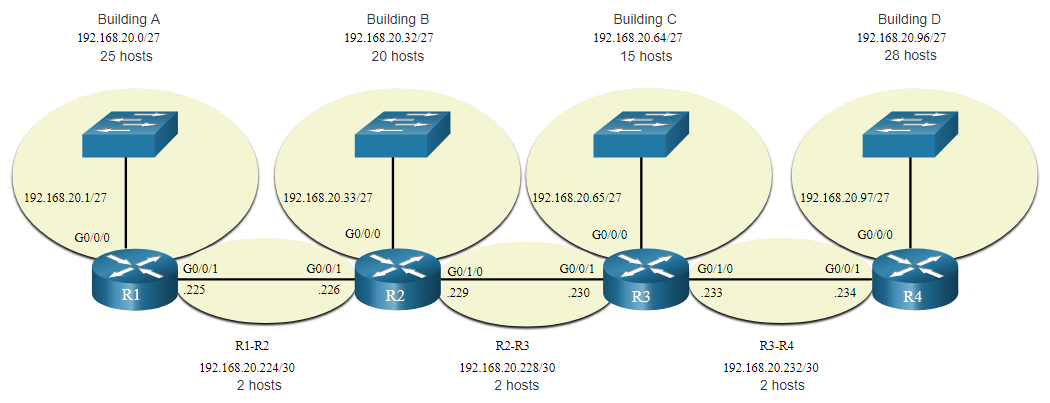 [Speaker Notes: 11 – Адресация IPv4
11.8 – МНЛС
11.8.5 – Назначение адреса топологии VLSM
11.8.6 – Деятельность – Практика VLSM]
11.9 Структурированный дизайн
[Speaker Notes: 11 – Адресация IPv4
11.9 – Структурированный дизайн]
Структурированное проектирование IPv4-сетевого адресного планирования
Планирование IP-сети имеет решающее значение для разработки масштабируемого решения для корпоративной сети.
Чтобы разработать схему адресации всей сети IPv4, вам необходимо знать, сколько подсетей необходимо, сколько хостов требуется для конкретной подсети, какие устройства входят в подсеть, какие части вашей сети используют частные адреса, а какие — публичные, а также многие другие определяющие факторы.

Изучите потребности организации в использовании сети и то, как будут структурированы подсети.
Проведите исследование требований к сети, рассмотрев всю сеть и определив, как будет сегментирована каждая область.
Определите, сколько подсетей необходимо и сколько хостов в каждой подсети.
Определите пулы адресов DHCP и пулы VLAN уровня 2.
[Speaker Notes: 11 – Адресация IPv4
11.9 – Структурированный дизайн
11.9.1 – Планирование сетевых адресов IPv4]
Назначение адреса устройства структурированного дизайна
В сети существуют различные типы устройств, которым требуются адреса:
Клиенты конечных пользователей – большинство используют DHCP для уменьшения количества ошибок и нагрузки на персонал сетевой поддержки. Клиенты IPv6 могут получать информацию об адресах с помощью DHCPv6 или SLAAC.
Серверы и периферийные устройства — они должны иметь предсказуемый статический IP-адрес.
Серверы, доступные из Интернета . Серверы должны иметь публичный адрес IPv4, доступ к которому чаще всего осуществляется с помощью NAT.
Промежуточные устройства . Устройствам назначаются адреса для управления сетью, мониторинга и безопасности.
Шлюз . Маршрутизаторы и межсетевые экраны являются шлюзами для хостов в этой сети.

При разработке схемы IP-адресации обычно рекомендуется иметь готовый шаблон распределения адресов для каждого типа устройств.
[Speaker Notes: 11 – Адресация IPv4
11.9 – Структурированный дизайн
11.9.2 – Назначение адреса устройства]
Структурированный проектный пакет Tracer – Практика проектирования и внедрения VLSM
В этом Packet Tracer вы будете делать следующее:

Изучите требования к сети
Разработка схемы адресации VLSM
Назначьте IP-адреса устройствам и проверьте подключение
[Speaker Notes: 11 – Адресация IPv4
11.9 – Структурированный дизайн
11.9.3 – Packet Tracer – Практика проектирования и внедрения VLSM]
11.10 Практика и тесты по модулю
[Speaker Notes: 11 – Адресация IPv4
11.10 Практика и тесты по модулю]
Структурированный проект Packet Tracer – Разработка и реализация схемы адресации VLSM
В этом Packet Tracer вы будете делать следующее:

Разработать схему IP-адресации VLSM с учетом требований
Настройте адресацию на сетевых устройствах и хостах
Проверьте IP-подключение
При необходимости устраните неполадки с подключением.
[Speaker Notes: 11 – Адресация IPv4
11.10 – Структурированный дизайн
11.10.1 – Packet Tracer – Разработка и реализация схемы адресации VLSM]
Структурированный проект Packet Tracer – Разработка и реализация схемы адресации VLSM – Лабораторная работа по физическому режиму – Разработка и реализация схемы адресации VLSM
В ходе выполнения упражнений физического режима Packet Tracer и лабораторной работы вам предстоит выполнить следующие задачи:
Изучите требования к сети
Разработка схемы адресации VLSM
Подключите кабель и настройте сеть IPv4
[Speaker Notes: 11 – Адресация IPv4
11.10 – Структурированный дизайн
11.10.2 – Packet Tracer и лабораторная работа – Разработка и реализация схемы адресации VLSM]
Практика и тест по модулю Что я узнал в этом модуле?
Структура IP-адресации состоит из 32-битного иерархического сетевого адреса, который идентифицирует сетевую и хостовую части. Сетевые устройства используют процесс, называемый ANDing, используя IP-адрес и связанную с ним маску подсети для идентификации сетевой и хостовой частей.
Пакеты назначения IPv4 могут быть одноадресными, широковещательными и многоадресными.
Существуют глобально маршрутизируемые IP-адреса, назначаемые IANA, а также три диапазона частных сетевых IP-адресов, которые не могут маршрутизироваться глобально, но могут использоваться во всех внутренних частных сетях.
Уменьшите количество крупных широковещательных доменов, используя подсети, чтобы создать более мелкие широковещательные домены, сократить общий сетевой трафик и повысить производительность сети.
Создайте подсети IPv4, используя один или несколько битов хоста в качестве сетевых битов. Однако сети проще всего разбить на подсети на границе октета /8, /16 и /24.
Более крупные сети можно разбить на подсети на границах /8 или /16.
Используйте VLSM для сокращения количества неиспользуемых адресов хостов в каждой подсети.
[Speaker Notes: 11 – Адресация IPv4
11.10 – Структурированный дизайн
11.10.3 – Чему я научился в этом модуле?]
Практика и тест по модулю Что я узнал в этом модуле? (Продолжение)
VLSM позволяет разделить сетевое пространство на неравные части. Всегда начинайте с удовлетворения требований хоста самой большой подсети. Продолжайте разбиение на подсети до тех пор, пока не будут удовлетворены требования хоста самой маленькой подсети.
При проектировании схемы сетевой адресации учитывайте внутренние, DMZ и внешние требования. Используйте согласованную схему внутренней IP-адресации с установленным шаблоном того, как адреса выделяются каждому типу устройств.
[Speaker Notes: 11 – Адресация IPv4
11.10 – Структурированный дизайн
11.10.3 – Чему я научился в этом модуле? (Продолжение)
11.10.4 – Тест по модулю – Адресация IPv4]
Модуль 11: Новые термины и команды адресации IPv4